CONFERENCE ON RETROVIRUSESAND OPPORTUNISTIC INFECTIONSCROI 2023
19-23 FEBRUARY 2023

Faculty
Pedro Cahn, Buenos-Aires, Argentina
Anton Pozniak, London, UK
François Raffi, Nantes, France
Long Acting Therapies
SOLAR: switch of CAB + RPV LA IM vs oral BIC/FTC/TAF
BIC/FTC/TAFOD N=227
Randomised, open-label, multicentre, non-inferiority study
Inclusion criteria
> 18 years
On 1st or 2nd line  BIC/FTC/TAF (1st line with triple INSTI-based ART allowed if no virologic failure)
HIV-1 RNA ≤ 50 c/mL ≥ 6 months and at screening (between M-1 and Day 1)
Extension Switch to or continueCAB (600 mg)+RPV (900 mg) LA
CAB (600 mg)+RPV (900 mg) LAIM Q2M N=166
M12
CAB (600 mg)+RPV (900 mg) LA IM Q2M N=279
OralCAB+RPVn=175
R2:1
N=837
Patient’s 
choice
Participants characteristics:  median age = 37 years, female = 17%, median BMI = 26 kg/m2
Ramgopal MN, CROI 2023, Abs. 191
SOLAR: switch of CAB + RPV LA IM vs oral BIC/FTC/TAF
Virologic outcomes at M12 (mITT-E population)
Adjusted treatment difference
100
100
93%
90%
Proportion with plasma HIV-1 RNA ≥50 c/mL
CAB+RPV LA Q2M
BIC/FTC/TAF
CAB + RPV LA Q2M (N=447)
80
80
0.7
-0.7
2.0
BIC/FTC/TAF (N=223)
60
60
4% NI margin
-12
-10
-8
-6
-4
-2
0
2
4
6
8
10
12
Difference (%)
40
40
Proportion with plasma HIV-1 RNA <50 c/mL
20
20
BIC/FTC/TAF
CAB+RPV LA Q2M
9%
7%
-2.7
1%
<1%
-7.0
1.7
0
0
-12% NI margin
Virologic non-response(≥50 copies/ml)
Virologic success(<50 copies/ml)
No virologic data
-12
-10
-8
-6
-4
-2
0
2
4
6
8
10
12
Difference (%)
Ramgopal MN, CROI 2023, Abs. 191
SOLAR: switch of CAB + RPV LA IM vs oral BIC/FTC/TAF
Confirmed virologic failures: only in CAB + RPV LA arm
Ramgopal MN, CROI 2023, Abs. 191
SOLAR: switch of CAB + RPV LA IM vs oral BIC/FTC/TAF
Safety (excluding ISR)
Ramgopal MN, CROI 2023, Abs. 191
SOLAR: switch of CAB + RPV LA IM vs oral BIC/FTC/TAF
Weight changes
1.0
CAB + RPV LA Q2M (N=454)
BIC/FTC/TAF (N=227)
0.5
Median change in weight (kg)
+0.10
+0.05
-0.10
0.0
-0.20
-0.05
-0.40
-0.40
-0.30
-0.5
2
4
6
12
Study visit (month)
Tan DHS, CROI 2023, Abs. 146
SOLAR: switch of CAB + RPV LA IM vs oral BIC/FTC/TAF
Proportion of participants with an upward BMI shift resulting in overweight or obesity at month 12
20
CAB + RPV LA Q2M
BIC/FTC/TAF
15
13
Proportion of participants, %
9
10
8
7
5
N=13/175
N=12/94
N=14/174
N=7/78
0
Normal to overweight
Overweight to obesity
Tan DHS, CROI 2023, Abs. 146
CAB + RPV LA in viremic individuals
Ward 86 HIV Clinic, San Francisco
133 participants, median age 45 years
68% non-White, 66% unstable housing, 33% current substance abuse, 38% major mental illness
43% virologically non-suppressed (mean VL: 4.21 log10 c/mL)

Median 26 weeks follow-up: 97.5% virologic suppression
No failure in those with suppression prior to LA
2 failures in viremic participants (1.5%)
Gandhi M. CROI 2023, Abs. 518
Low concentrations of CAB and RPV with LA regimen
Prospective study: 58 patients switched to CAB + RPV LA Q8W (16 with oral lead-in, 42 with no lead-in)
Trough concentrations of CAB and RPV measured 1 month after 1st injection (M1) and 2 months after 2nd injection (M3)
Low CAB trough concentrations (< 1st quartile of Phase 3 studies): 60% at M1, 77% at M3
Associated with no lead-in and high BMI
Low RPV trough concentrations (< 1st quartile of Phase 3 studies): 28% at M1, 27% at M3
Median follow-up 8 months: 1 virologic failure (at M1)
No lead-in and BMI 29.4
Low CAB and RPV trough concentrations
Patient with virologic failure
MSM, 30 years old, BMI 29.4 kg/m2, HIV subtype CRF02_AG
Virologically suppressed for 1.8 years with DTG/ABC/3TC, no oral lead-in
Plasma HIV RNA level 2870 copies/mL at M1, no CAB/RPV RAM
Ct CAB=701 ng/mL, Ct RPV=28 ng/mL at M1
Rubenstein E, CROI 2023, Abs. 195
Thigh injections of CAB + RPV
Participants of ATLAS 2M with ≥ 3 years of gluteal injections
Screening Phase(Gluteal screening)
Thigh Injection Phase
Screening (Week -8)3 mL gluteal
Day 13 mL thigh
Week 83 mL thigh
Week 163 mL thigh
Q8W CAB (600 mg) + RPV (900 mg) LA IM gluteal
Q8W CAB (600 mg) + RPV (900 mg) LA IM thigh (N=54)
Optional substudy(N=121)
Q4W CAB (400 mg) + RPV (600 mg)LA IM gluteal
Q8W CAB (400 mg) + RPV (600 mg) LA IM thigh (N=64)
Screening(Week -4)2 mL gluteal
Day 12 mL thigh
Week 42 mL thigh
Week 82 mL thigh
Week 122 mL thigh
Week 162 mL thigh
Felizarta F, CROI 2023, Abs. 519
Thigh injections of CAB + RPV
Median (5th, 95th percentiles) plasma CAB and RPV concentration-time plots
CAB
RPV
1000
10
Plasma RPV (ng/mL)
Plasma CAB (µg/mL)
100
1
0.1
10
W-8
W-7
W-4
W-3
D1/+2h
W1
W4/+2h
W8/+2h
W9
W12/+2h
W13
W16
W17
W-8
W-7
W-4
W-3
D1/+2h
W1
W4/+2h
W8/+2h
W9
W12/+2h
W13
W16
W17
Visit
Visit
Q8W
Q4W
PA-IC90
Q8W
Q4W
PA-IC90
Plasma through concentration well above PA-IC90% throughout the thigh injection
No clinically relevant difference in plasma concentrations between gluteal and thigh administrations
Felizarta F, CROI 2023, Abs. 519
CALIBRATE: W80 results
Randomized, open-label phase II trial
W28
W54
W80
Induction
Maintenance
If HIV-1 RNA <50 c/mL at W16 and W22, switched to TAF or BIC ; if ≥ 50 c/mL, discontinued study
LEN SC Q6M +
LEN SC Q6M
Group 1* N=52
FTC/TAF‡ PO QD
TAF 25 mg PO QD
ARV-naive adults,
 HIV-1 RNA ≥ 200 c/mL, CD4 ≥ 200 cells/mm3,no active HCV or HBV coinfection
(N=182)
LEN SC Q6M +
LEN SC Q6M
Group 2* N=53
FTC/TAF‡ PO QD
BIC 75 mg PO QD
LEN 50 mg PO QD +
Group 3† N=52
FTC/TAF ‡ PO QD
Group 4 N=25
BIC/FTC/TAF§ PO QD
*LEN oral lead-in 600 mg Days 1 and 2, 300 mg Day 8; LEN 927 mg SC Day 15 and then Q6M.†LEN 600 mg Days 1 and 2, then 50 mg from Day 3. ‡FTC/TAF 200/25 mg. §BIC/FTC/TAF 50/200/25 mg.
Presentation of W80 outcomes
Hagins D, CROI 2023, Abs. 522
CALIBRATE: W80 results
HIV RNA < 50 c/mL, FDA Snapshot
HIV RNA < 50 c/mL at W80 , FDA Snapshot
TG1: SC LEN + F/TAF to SC LEN + TAF
TG2: SC LEN + F/TAF to SC LEN + BIC
TG3: LEN QD + F/TAF
TG4: B/F/TAF
100
100
100
94
94
92
92
92
92
90
87
87
87
87
85
85
75
75
80
80
60
60
Participants, %
Participants, %
40
40
21
20
20
12
8
6
4
4
4
2
0
0
Week 28
Week 54
Week 80
HIV-1 RNA<50 copies/mL
HIV-1 RNA≥50 copies/mL
No HIV-1 RNAData
Hagins D, CROI 2023, Abs. 522
CALIBRATE: W80 results
Resistance analysis
Hagins D, CROI 2023, Abs. 522
LEN + bNAbs GS-5423 and GS-2872
GS-5423 = Teropavimab (TAB) = bNAb against the CD4-binding site of gp120
GS-2872 = Zinlirvimab (ZAB) = bNAb against the V3-glycan of HIV-1 Env
> 50% of clade B viruses are highly susceptible to both bNAbs and > 90% are highly susceptible to either bNAb

Phase 1b study of LEN + TAB + ZAB in virologically suppressed individuals
Eron J, CROI 2023, Abs. 193
LEN + bNAbs GS-5423 and GS-2872
Dosing
Key inclusion criteria
Adults living with HIV-1
Virologically suppressed ≥18 months
Viral susceptibility to both TAB and ZAB
CD4 nadir ≥350
CD4 at entry ≥500
Week
0
26
..//..
52
Group 1: LEN + TAB 30 mg/kg + ZAB 10 mg/kg
Restart ART and continued follow-up
1:1
Group 1: LEN + TAB 30 mg/kg + ZAB 30 mg/kg
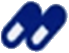 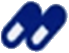 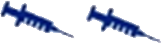 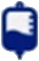 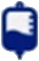 Participants characteristics (N=21): median time since HIV diagnosis=8.2 years, median duration of baseline ART=2.6 years, median CD4=909/mm3
Eron J, CROI 2023, Abs. 193
LEN + bNAbs GS-5423 and GS-2872
Virologic Outcomes at W26, FDA snapshot
100
90%
90%
80
LEN + TAB + ZAB 10 mg/kg (N=10)
LEN + TAB + ZAB 30 mg/kg (N=10)
60
40
20
10%
10%
0%
0%
0
HIV-1 RNA <50 copies/mL
HIV-1 RNA ≥50 copies/mL
No virologic data: Discontinued study treatmentand last available HIV-1 RNA <50 copies/mL
1 virological failure at W16, resuppressed on baseline oral ART ; resistance testing of rebound samples failed ; PK levels were adequate
Eron J, CROI 2023, Abs. 193
LEN + bNAbs GS-5423 and GS-2872
Pharmacokinetics
Safety
TAB 30 mg/kg, median (Q1,Q3)
No serious AE
2 Grade 3 AE: 1 injection-site cellulitis, 1 injection-site erythema
1 Grade 1 infusion reaction
No treatment-emergent laboratory abnormalities ≥ Grade 3
LEN, median (Q1,Q3)
ZAB 10 mg/kg, median (Q1,Q3)
1000
100
ZAB 30 mg/kg, median (Q1,Q3)
100
10
Serum levels (µg/mL)
Plasma LEN (ng/mL)
IQ = 5 ng/mL
10
2 µg/mL
1
1
0
4
8
12
16
20
24
26
0
4
8
12
16
20
24
26
Time (weeks) from first dose
Time (weeks) from first dose
Eron J, CROI 2023, Abs. 193
Switch to DOR/ISL vs continuation of current ART
Stratified by bART regimen: PI-based, InSTI-based, Other (mainly NNRTI)
Population
Adults with HIV-1
Virologically suppressed on stable, oral 2- or 3-drug ART for ≥3 months
HIV-1 RNA <50 copies/mL at screening
No history of treatment failure on any regimen
No known resistance to DOR
No active HBV infection
Open-label DOR/ISL (100/0.75 mg)taken once daily
1:1
Baseline ART (bART)taken per label
Open-label DOR/ISL (100/0.75 mg)taken once daily
Randomization
Screen
Day 1
Week 48
Week 96
Molina JM, CROI 2023, Abs. 196
Switch to DOR/ISL vs continuation of current ART
Molina JM, CROI 2023, Abs. 196
Switch to DOR/ISL vs continuation of current ART
Virologic Outcomes at W48, FDA snapshot
Mean changes in CD4
- 30.3/mm3 on DOR/ISL
+ 38.8/mm3 on cART

More drug-related events on DOR/ISL but similar rate of Grade 3/4 AE

Decrease of lymphocyte counts in DOR/ISL group was not associated with infections
Baseline ART (N=336)
DOR/ISL 100/0.75 mg (N=336)
100
95.2
94.3
80
60
40
-1.49(-3.44, -0.34)
20
4.8
4.2
1.5
0
0
N=0
N=5
N=320
N=317
N=16
N=14
HIV-1 RNA≥50 copies/mL
HIV-1 RNA<50 copies/mL
No virologic datain window
Molina JM, CROI 2023, Abs. 196
Switch to DOR/ISL vs continuation of BIC/FTC/TAF
Population
PLWH > 18 years of age
Virologically suppressed (plasma RNA < 50 copies/mL) for ≥3 months on B/F/TAF
Documented HIV-1 RNA < 50 copies/mL at screening
No history of treatment failure on any regimen
No known resistance to DOR*
No active HBV infection
DOR/ISL (100/0.75 mg) and Placebo to B/F/TAFtaken once daily
DOR/ISL (100/0.75 mg)taken once daily
1:1
B/F/TAF and Placebo to DOR/ISL (100/0.75 mg) taken once daily
B/F/TAFtaken once daily
Screen
Day 1(baseline)
Week 48
Week 96
Week 144
Blinded intervention
Open Label
Mills AM, CROI 2023, Abs. 197
Switch to DOR/ISL vs continuation of BIC/FTC/TAF
Mills AM, CROI 2023, Abs. 197
Switch to DOR/ISL vs continuation of BIC/FTC/TAF
Virologic Outcomes at W48, FDA snapshot
Mean changes in CD4
- 19.7/mm3 on DOR/ISL
+ 40.5/mm3 on BIC/FTC/TAF

Similar rate of drug-related events and of Grade 3/4 AE

Decrease of lymphocyte counts in DOR/ISL group was not associated with infections
94.4%
93.8%
Primary EndpointDifference 0.31%(95% CI : -1.19 ; 1.96)
5.6%
5.3%
0.6%
0.3%
N=2
N=1
N=302
N=301
N=18
N=17
HIV-1 RNA > 50 copies/mL
HIV-1 RNA < 50 copies/mL
No virologic data in window
Mills AM, CROI 2023, Abs. 197
Effect of Islatravir on Total Lymphocyte and Lymphocyte Subsets
ISL is an NRTTI that demonstrated potency but lymphocytes toxicity

Decreases in TLC and lymphocyte subsets were exposure-dependent
Decreases in total lymphocyte and CD4 counts stabilized between 48 and 72 weeks

Among patients who discontinued islatravir, the percent change in total lymphocyte counts returned to levels similar to the control group but could take several months
Incidence of AIDS was not increased compared with control group

Now using 0.25-mg qd dose as lymphocyte changes with this dose is comparable to standard of care
Squires KE, CROI 2023. Abs. 192
D2EFT: DTG + DRV/r after 1st line-failure
Undetectable viral load at week 48
Available data
Inclusion criteria:
> 18 years
Failure of 1st line NNRTI + 2 NRTI ( 2 VL > 500 c/mL)

Exclusion:
Prior INSTI/PI exposure
HBsAg positive
Pregnancy
Comparison
SOC
DXX
-8.6%
SOC v DTG+DRV/r
< 50 c/mL
< 200 c/mL
< 400 c/mL

SOC v DTG+TDF/XTC
< 50 c/mL
< 200 c/mL
< 400 c/mL
194/257
222/257
227/25

147/206
174/206
179/206
222/264
246/264
250/264

227/201
252/291
262/291
-6.7%
Non-inferiority margin of error: 10%
12%
Favours DXX
SOC = DRV/r + 2 NRTI
-15
-10
-5
0
5
10
15
Matthews G, CROI 2023, Abs. 198
Weight changeSwitching from TAF/FTC + DTG to TDF/3TC/DTG
Females
ADVANCE trial: after W192 participants were switched to open-label TDF/3TC/DTG
After 52 weeks: switch from TAF/FTC + DTG to TDF/3TC/DTG was associated with significant reductions in weight, total cholesterol, LDL, triglycerides, fasting glucose and HbA1C
Switch from TDF/FTC/EFV was associated with significant rise in weight and reductions in total cholesterol, LDL, triglycerides, fasting glucose and HbA1C
Randomised
Phase: ADVANCE
12
Switchto TLD
10
TAF/FTC+DTG(N=41)
8
TDF/FTC+DTG(N=41)
6
Median change in weight (kg)
4
2
TDF/FTC/EFV(N=24)
0
50
100
150
200
250
-2
Time (weeks)
Bosch B, CROI 2023, Abs. 671
Birth defects - DTG and other ART exposure, Sub-Saharan Africa
Kenya and South-Africa
Sept 2020-Aug 2022
17,235 deliveries (29% on periconception DTG)


No significant differenced in major congenital abnormalities by
HIV status
Periconception DTG vs non-DTG ART exposure
Eswatini
Sept 2021-Sept 2022
24,830 live and still births


NTD prevalence
0.08% for DTG at conception
0.08% for HIV-negative women
0.16% for EFV at conception (few exposures)
Patel RC, CROI 2023, Abs. 788
Gill MM, CROI 2023, Abs. 790
TBStandard vs double dose DTG in HIV-associated
RCT, South-Africa, 108 patients enrolled
RIF-based TB therapy, Not on ART, randomisation 1:1 : TLD + DTG or placebo 12h later

Results at W48
Similar rate of virologic suppression (< 50 c/mL) by ITT and PP analyses
Virological failure by W48: 17% vs 18%
No treatment-emergent DTG resistance
Drug-related AE grade 3/4: 9% TLD + DTG vs 5% TLD + placebo

Conclusion: standard dose DTG with RFP-based TB therapy may be adequate
Griesel R, CROI 2023, Abs. 110
TRUNCATE-TB trial: 8-week tuberculosis treatment regimens
RCT, Asia and Africa
Confirmed pulmonary tuberculosis (sputum positive)
Exclusion: rifampicin-resistance, sputum smear 3+, cavity size > 4 cm, HIV positive

Standard treatment 24 weeks: RFP 10 mg/kg + INH + first 8 weeks PYR + ETH (N=181)
hRIF-LZD 8 weeks: RFP 20-35 mg/kg + INH + PYR + ETH + Linezolid 600 mg (N=184)
BDQ-LZD 8 weeks: Bedaquiline 400/200 mg + INH + PYR + ETH + Linezolid 600 mg (N=189)

Primary outcome: unfavourable outcome (treatment failure, relapse, death by W96)
Paton N, CROI 2023, Abs. 113
TRUNCATE-TB trial: 8-week tuberculosis treatment regimens
Results
Probability of relapse lower with 8 weeks BDQ-LZD if mild form of tuberculosis
BDQ resistance in 2 (1.1%): a caution
Paton N, CROI 2023, Abs. 113
PrEP
LEVI syndrome: Long Acting Early Viral Inhibition with CAB for PrEP
HPTN083
INSTI resistance in 10/18 with CAB administration within 6 months of 1st HIV positive visit
No resistance when the 1st HIV positive visit was > 6 months after CAB administration
Retrospective testing with a sensitive RNA assay: detected most infections before INSTI resistance emerged

Should HIV RNA Screening been done at each visit with CAB-LA PrEP ?
Eshleman S, CROI 2023, Abs. 160
Delayed CAB injections for prevention: investigation in HPTN084
Measurement of CAB concentrations in female
Randomized to CAB during the blinded phase of the trial (5 weeks of oral lead-in, then IM injections at W5, W9 and every 8 weeks thereafter)
With delayed injection: Any injection after W9 that took place 12 to 18 weeks after the last injection
Delay
0
2
4
6
13
21
42
5
9
17
25
33
41
49
57
65
73
81
185
12
24
36
48
Weeks
Marzinke MA, CROI 2023, Abs. 159
Delayed CAB injections for prevention: investigation in HPTN084
1 participant acquired HIV in the background of late injections
3/9 injections were delayed (8.5, 15.1 and 16.1 weeks)
CAB concentration at first HIV positive visit < 4 x PA-IC90

Conclusion: participants with 4-6 weeks delay (12-14 weeks between injections maintained CAB concentrations > 4 x PA-IC90 and > 8 x PA-IC90 98% and 87% of the time, respectively

4-6 weeks forgiveness of CAB 600 mg IM for prevention ?
Q3M dosing not approved for prevention
Not transposable to men (different PK)
Need for more data
Marzinke MA, CROI 2023, Abs. 159
DOXYVAC: prevention of STI in MSM on PrEP
Doxy PEP: 200 mgwithin 24-72h post sex
DoxyPEP or no PEP(2:1)
MSM on PrEP > 6 months
Enrolled in ANRS Prevenir
Bacterial STI in prior 12 months
No STI symptoms
(N=270)
No PEP
4CMenB Vaccine2 injections (M0 and M2)
4CMenB vaccineor no Vaccine(1:1)
No Vaccine
Molina JM, CROI 2023, Abs. 119
DOXYVAC: prevention of STI in MSM on PrEP
Doxycycline PEP
Time to first CT or syphilis infection
Time to first Gonococcal or MG infection
Syphilis
MG
CT
GC
1.00
1.00
1.00
1.00
No PEP
No PEP
No PEP
No PEP
Doxy PEP
Doxy PEP
Doxy PEP
Doxy PEP
0.75
0.75
0.75
0.75
Adjusted Hazard Ratio0.21 (95% CI: 0.09-0.47),p <0.001
Adjusted Hazard Ratio0.55 (95% CI: 0.34-0.89),p=0.015
Adjusted Hazard Ratio0.11 (95% CI: 0.04-0.30),p <0.0001
Adjusted Hazard Ratio0.49 (95% CI: 0.32-0.76),p=0.001
0.50
0.50
Probabilty
Probabilty
0.50
0.50
0.25
0.25
0.25
0.25
0.00
0.00
0.00
0.00
0
3
6
9
12
0
3
6
9
12
0
3
6
9
12
0
3
6
9
12
Months from randomization
Months from randomization
Months from randomization
Months from randomization
Trend to higher tetracycline-resistance in
cases of NG on Doxy (33%) than on no PEP (17%)
Molina JM, CROI 2023, Abs. 119
DOXYVAC: prevention of STI in MSM on PrEP
4C Men B vaccine
Time to first GC infection
0.50
No Vaccine
No interaction between 
DoxyPEP and 4CMenB vaccine (p=0.41)
4CMenB Vaccine
0.40
Adjusted Hazard Ratio0.49 (95% CI = 0.2-0.88) ; p=0.016
0.30
Probability
0.20
0.10
0.00
0
3
6
9
12
Months from randomization
Molina JM, CROI 2023, Abs. 119
DoxyPEP: impact on doxycycline resistance ?
DoxyPEP RCT: 200 mg doxycycline after condomless sex reduced the incidence of gonorrhoeae, chlamydia and syphilis by 65% in MSM and TGW
Resistance samples collected in both arms
For N. gonorrhoeae, prior to treatment
For nasal/oropharyngeal S. aureus at M0, M6 and M12
For commensal Neisseria (oropharyngeal) at M0 and M12
Results
No major impact of docycycline, but limited number of GC tested
Follow-up ≤ 12 months
Luetkemeyer AF. CROI 2023, Abs. 120
Disclosure
Pedro Cahn has received research support and/or honoraria for consulting and/or advisory boards from Gilead ; Janssen ; Merck ; Moderna ; Pfizer ; ViiV Healthcare 
Anton Pozniak has received research support and/or honoraria for consulting and/or advisory boards from Gilead ; Janssen Merck ; ViiV Healthcare 
François Raffi has received research support and/or honoraria for consulting and/or advisory boards from Gilead ; Janssen Merck ; Pfizer ; ViiV Healthcare